HOẠT ĐỘNG MỞ ĐẦU
Bài tập: Điền vào ô trống cho đúng.
42
4
2
16
2.2.2.2.2
2
5
32
3
33
3
27
5
5
51
Bài 5: PHÉP TÍNH LŨY THỪA VỚI SỐ MŨ TỰ NHIÊN
T1
PHÉP NÂNG LÊN LŨY THỪA
T2
NHÂN, CHIA  HAI LŨY THỪA CÙNG CƠ SỐ
Bài 5: PHÉP TÍNH LŨY THỪA VỚI SỐ MŨ TỰ NHIÊN (tiết 2)
Viết tích các lũy thừa sau thành một lũy thừa:
2 . 2 . 2 . 2
. 2 . 2 . 2
27
24. 23
=
=
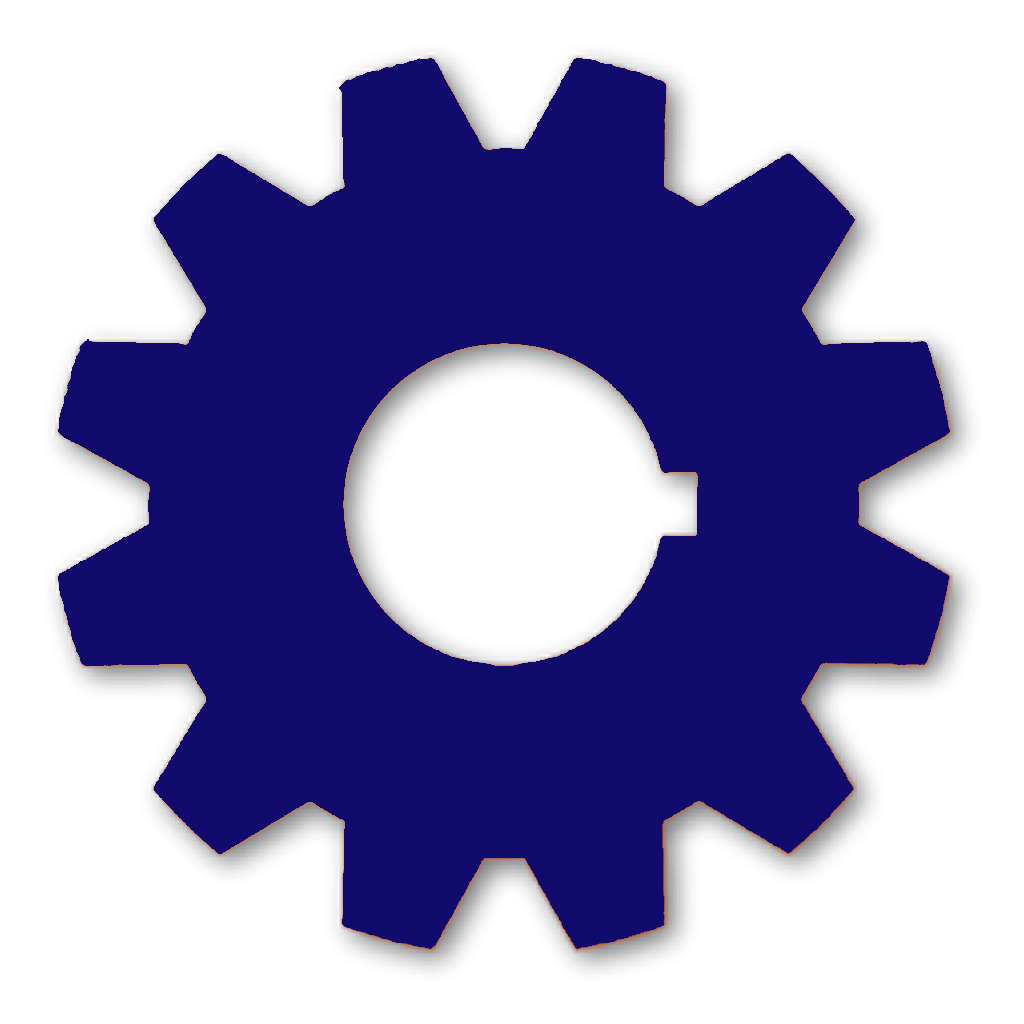 2
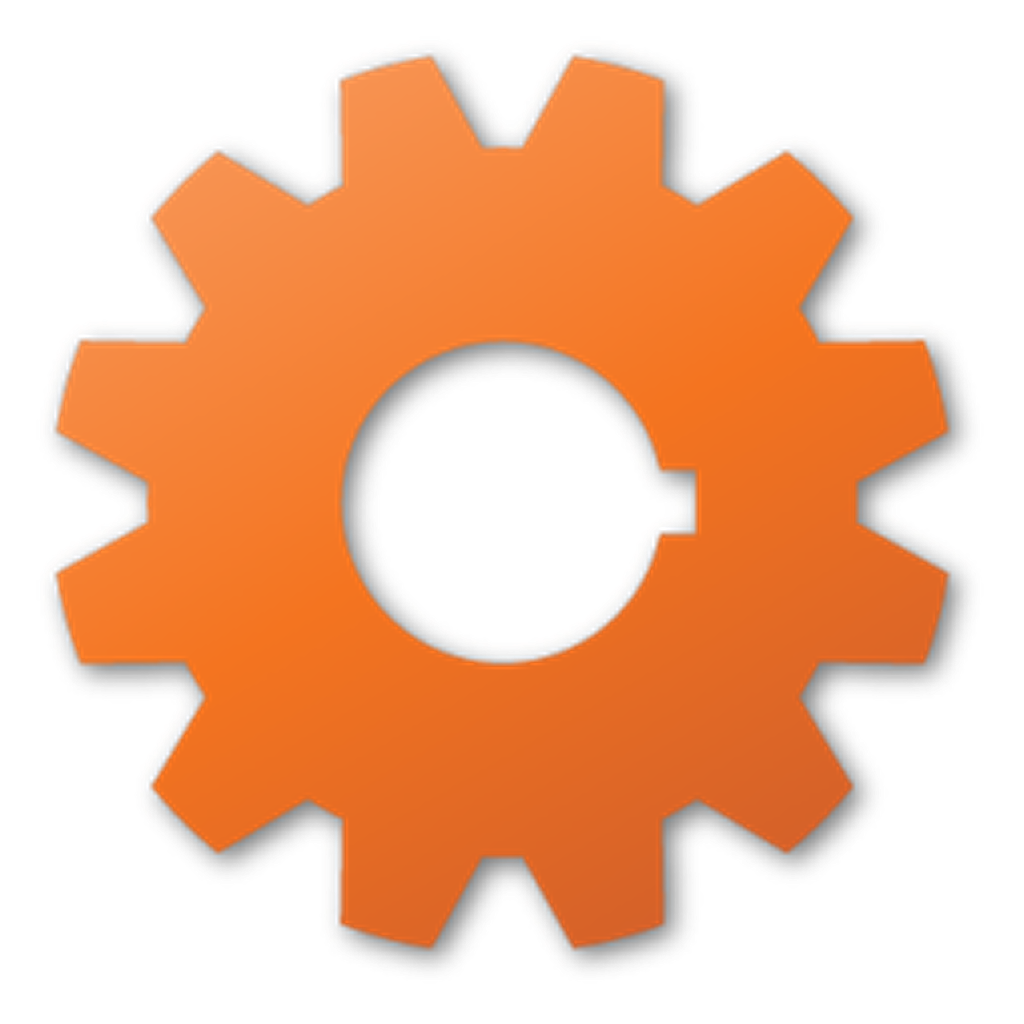 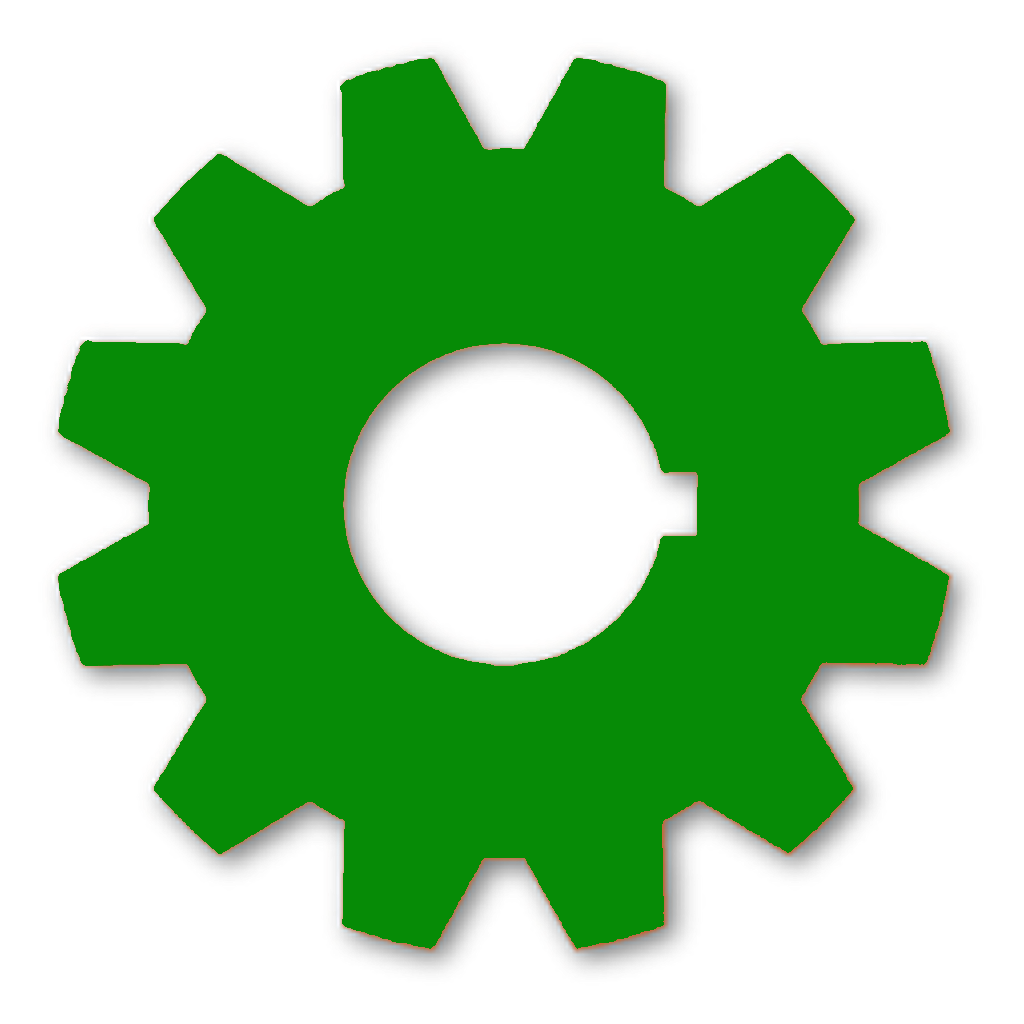 7 thừa số
a . a
a6
. a . a . a . a
a2. a4
=
=
6 thừa số
Cơ số của thừa số thứ hai
Cơ số của tích
Cơ số của thừa số thứ nhất
=
=
2
=
=
2
2
a
=
=
a
a
24. 23 = 27
a2 . a4 = a6
So sánh
Số mũ của tích
Số mũ của thừa số thứ nhất
Số mũ của thừa số thứ hai
=
+
4
+
=
7
3
2
+
=
6
4
Bài 5: PHÉP TÍNH LŨY THỪA VỚI SỐ MŨ TỰ NHIÊN (tiết 2)
II. NHÂN HAI LŨY THỪA CÙNG CƠ SỐ
Khi nhân hai lũy thừa cùng cơ số,
và cộng các số mũ.
ta giữ nguyên cơ số
= am+n
am. an
Cơ số của thừa số thứ hai
Cơ số của tích
Cơ số của thừa số thứ nhất
=
=
2
=
=
2
2
a
=
=
a
a
24. 23 = 27
a2 . a4 = a6
So sánh
Số mũ của tích
Số mũ của thừa số thứ nhất
Số mũ của thừa số thứ hai
=
+
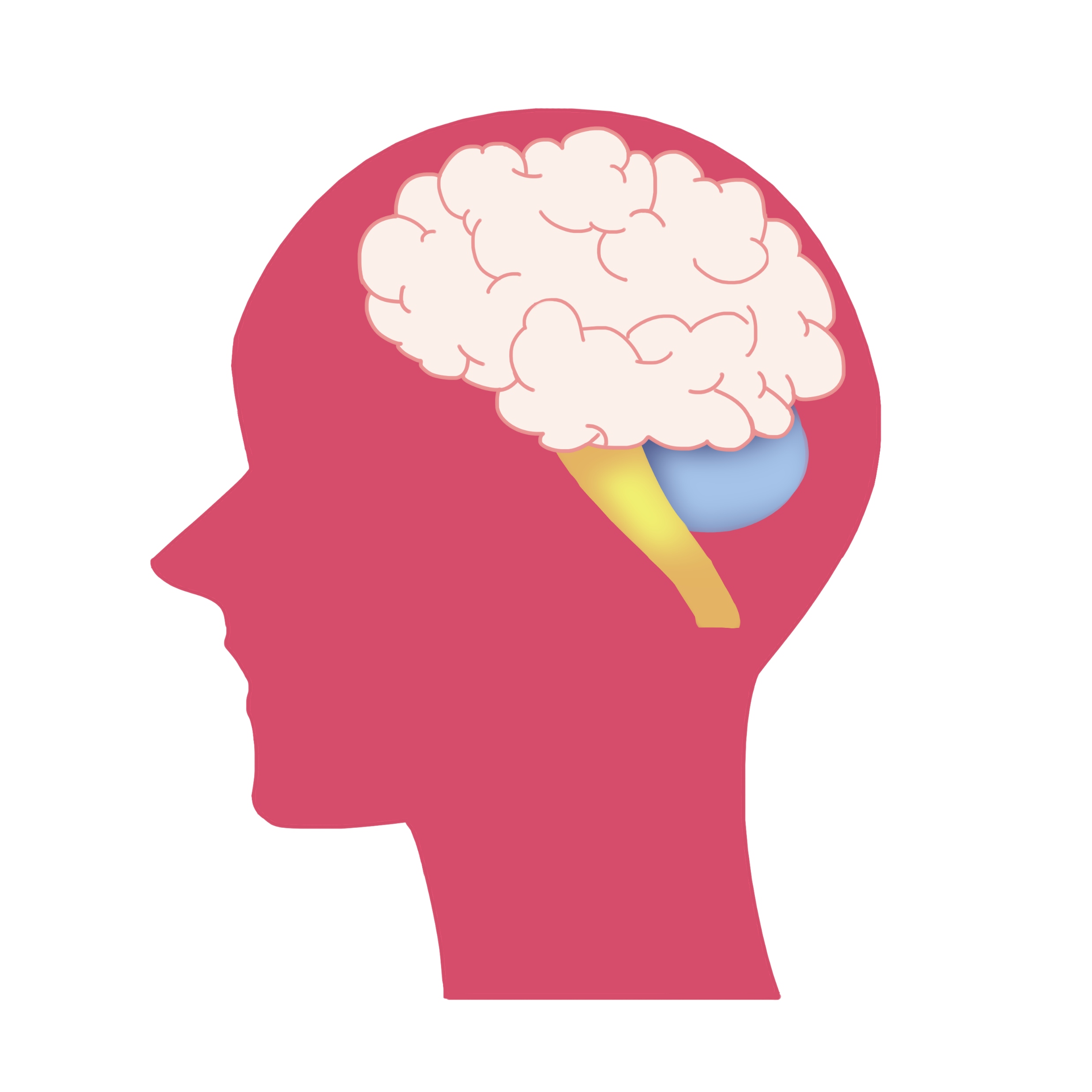 4
+
=
7
3
2
+
=
6
4
Bài 5: PHÉP TÍNH LŨY THỪA VỚI SỐ MŨ TỰ NHIÊN (tiết 2)
II. NHÂN HAI LŨY THỪA CÙNG CƠ SỐ
Bài tập 6: Viết kết quả mỗi phép tính sau dưới dạng một lũy thừa.
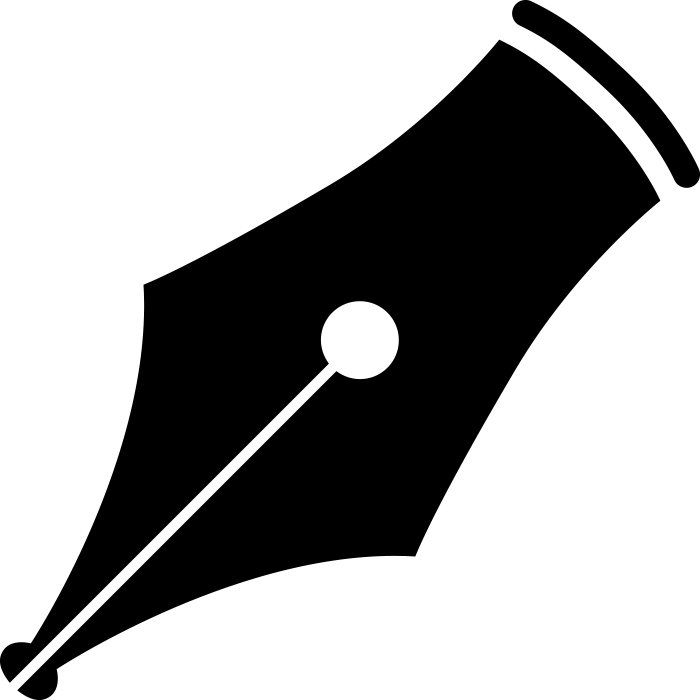 Khi nhân hai lũy thừa cùng cơ số,
và cộng các số mũ.
a) 25 . 64
ta giữ nguyên cơ số
b) 20 . 5 . 103
= am+n
am. an
Giải:
Ví dụ 5: Viết kết quả mỗi phép tính sau dưới dạng một lũy thừa.
=  25 . 26
a) 25 . 64
=  25+6 = 26
b) 20 . 5 . 103
= (2 . 5) .10 . 103
= 2 . 10 . 5 . 103
a) 32 . 36
= 10 . 10 . 103
b) 5 . 56
= 101+1+3 = 105
Giải:
a) 32 . 36
= 32+6  = 38
=  51+6  = 56
b) 5 . 56
=  51 . 56
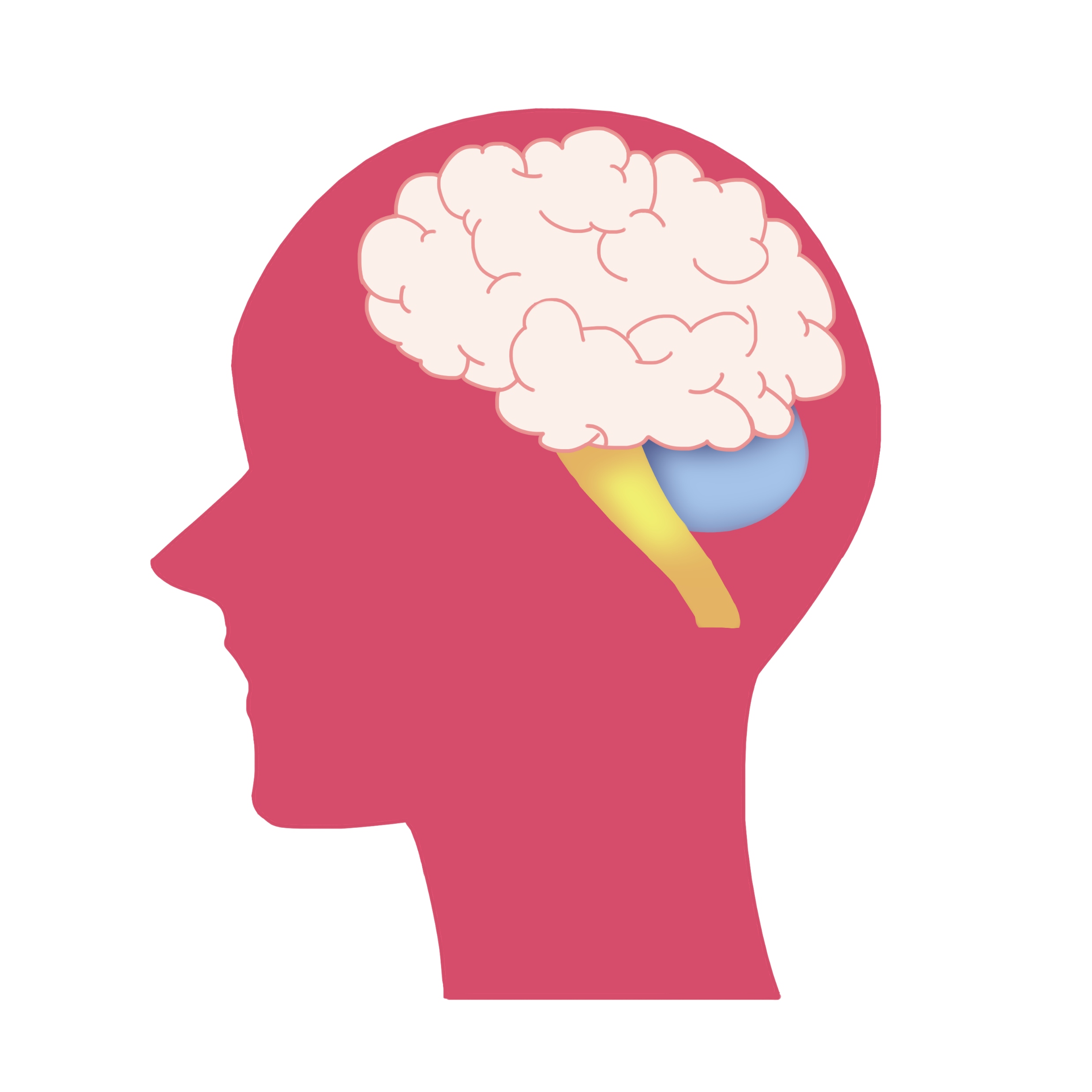 Bài 5: PHÉP TÍNH LŨY THỪA VỚI SỐ MŨ TỰ NHIÊN (tiết 2)
II. NHÂN HAI LŨY THỪA CÙNG CƠ SỐ
Khi nhân hai lũy thừa cùng cơ số,
a2. a4 = a6
Ta đã biết: 24. 23 = 27;
và cộng các số mũ.
ta giữ nguyên cơ số
a6 : a2 = ?
Hãy suy ra 27 : 24 = ?;
= am+n
am. an
III. CHIA HAI LŨY THỪA CÙNG CƠ SỐ
Cơ số của thương
Cơ số của số chia
Cơ số của số bị chia
=
24. 23 = 27
=
27: 24 = 23
2
=
=
2
2
So sánh
a
=
=
a
a
Số mũ của thương
Số mũ của số bị chia
Số mũ của số chia
=
–
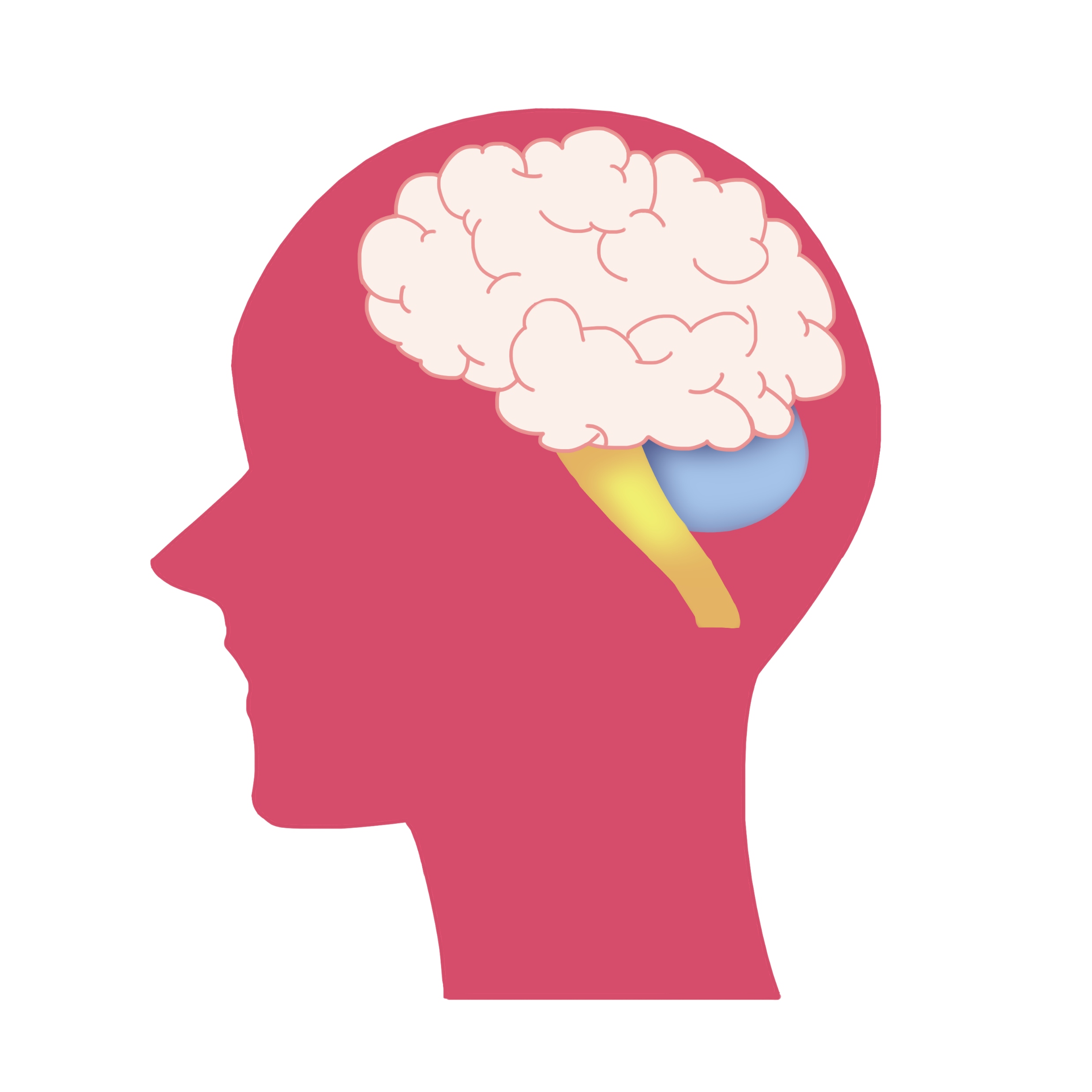 a2. a4 = a6
7
–
=
3
4
a6 : a2 = a4
6
–
=
4
2
Bài 5: PHÉP TÍNH LŨY THỪA VỚI SỐ MŨ TỰ NHIÊN (tiết 2)
Ví dụ 6: Viết kết quả mỗi phép tính sau dưới dạng một lũy thừa.
II. NHÂN HAI LŨY THỪA CÙNG CƠ SỐ
Khi nhân hai lũy thừa cùng cơ số,
b) 53 : 125
a) 46 : 42
và cộng các số mũ.
ta giữ nguyên cơ số
Giải:
= am+n
am. an
a) 46 : 42
= 46-2 = 44
=  53-3  = 50
b) 53 : 125
= 53 : 53
III. CHIA HAI LŨY THỪA CÙNG CƠ SỐ
Khi chia hai lũy thừa cùng cơ số (khác 0),
Bài tập 7: Viết kết quả mỗi phép tính sau dưới dạng một lũy thừa.
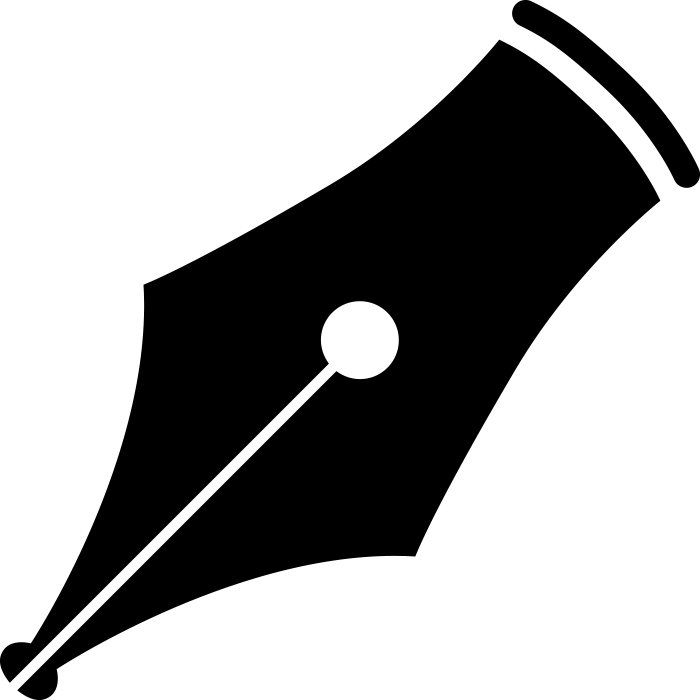 và trừ các số mũ.
ta giữ nguyên cơ số
m ≥ n)
b) 128 : 23
(a ≠ 0,
= am – n
am : an
a) 65 : 6
Giải:
a0 = 1 (a ≠ 0)
Quy ước:
=  65 : 61
a) 65 : 6
=  65-1 = 64
= 27-3 = 24
b) 128 : 23
= 27 : 23
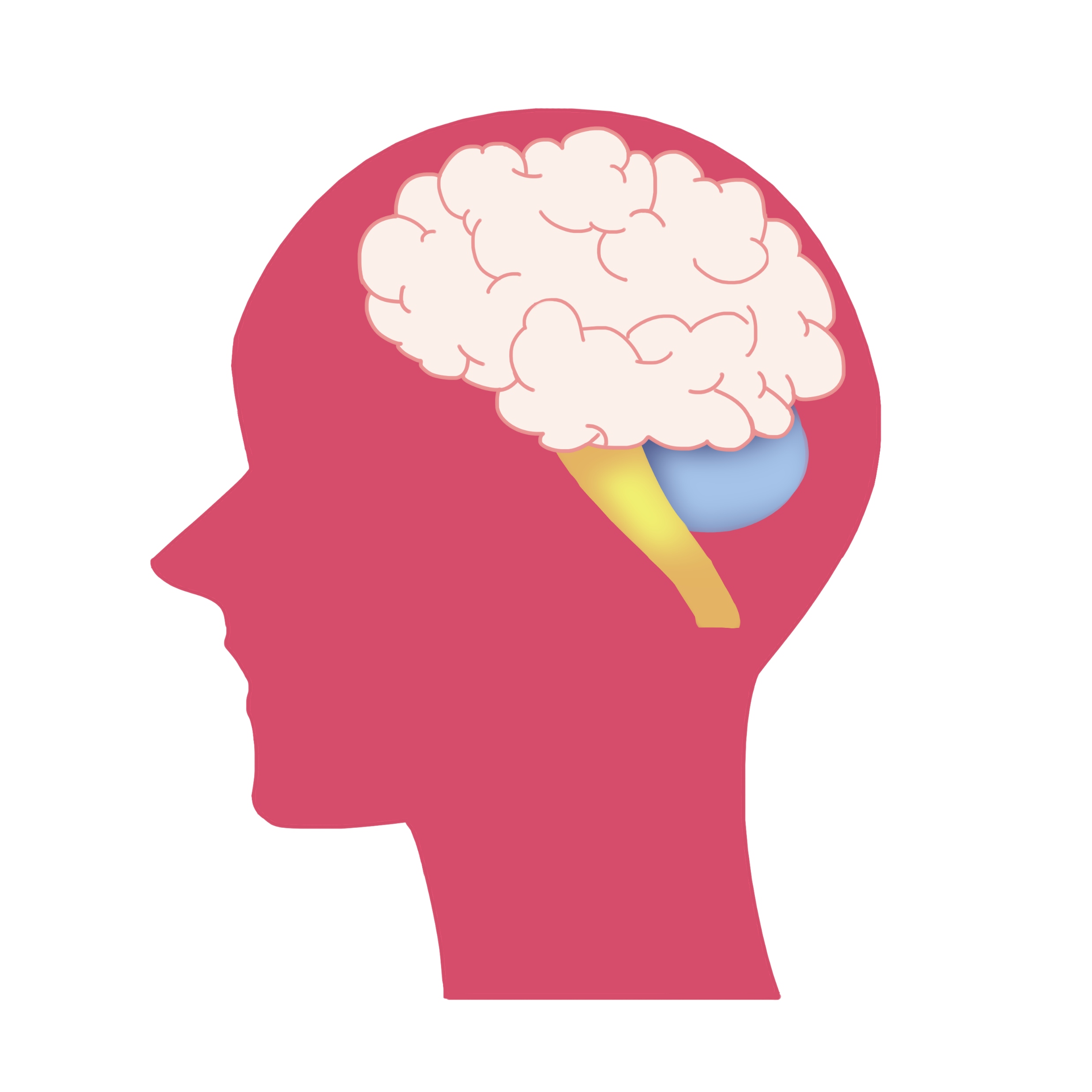 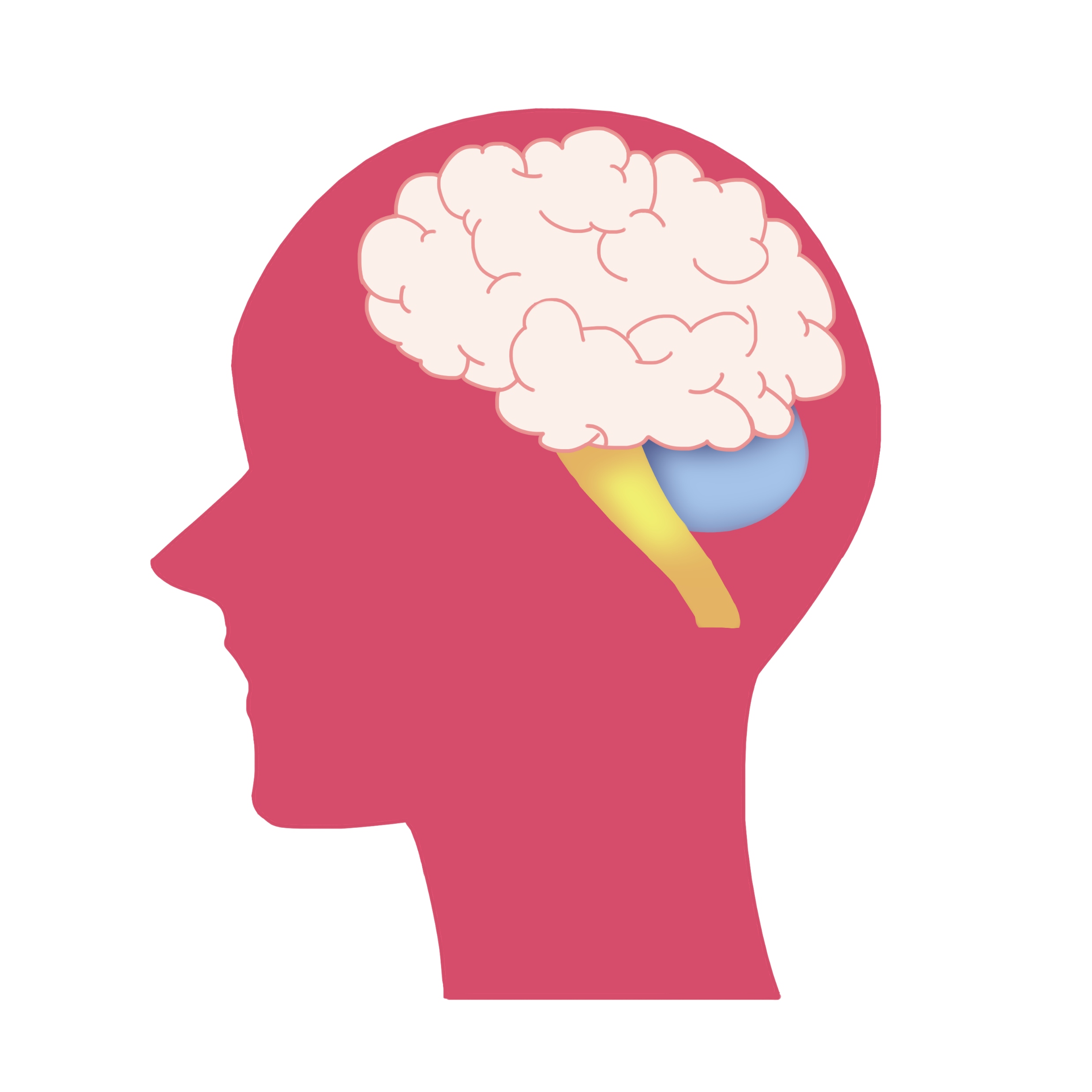 Bài 5: PHÉP TÍNH LŨY THỪA VỚI SỐ MŨ TỰ NHIÊN (tiết 2)
HOẠT ĐỘNG VẬN DỤNG
I. PHÉP NÂNG LÊN LŨY THỪA
an = a. a. a. … .a      (n N*)
Bài tập 8: Viết kết quả mỗi phép tính sau dưới dạng một lũy thừa.
n thừa số
a: cơ số;            n: số mũ
a) 16 . 32
II. NHÂN HAI LŨY THỪA CÙNG CƠ SỐ
b) 109 : 10 000
= am+n
am. an
c) 4 . 86 . 2 . 83
Giải:
III. CHIA HAI LŨY THỪA CÙNG CƠ SỐ
a) 16 . 32
= 24 . 25
= 24+5 = 29
m ≥ n)
(a ≠ 0,
= am – n
am : an
=  109-4  = 105
b) 109 : 10 000
= 109 : 104
a0 = 1 (a ≠ 0)
Quy ước:
= (4.2) . 86 . 83
c) 4 . 86 . 2 . 83
a1 = a
= 8 . 86 . 83
=  81+6+3  = 810
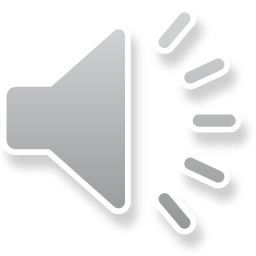 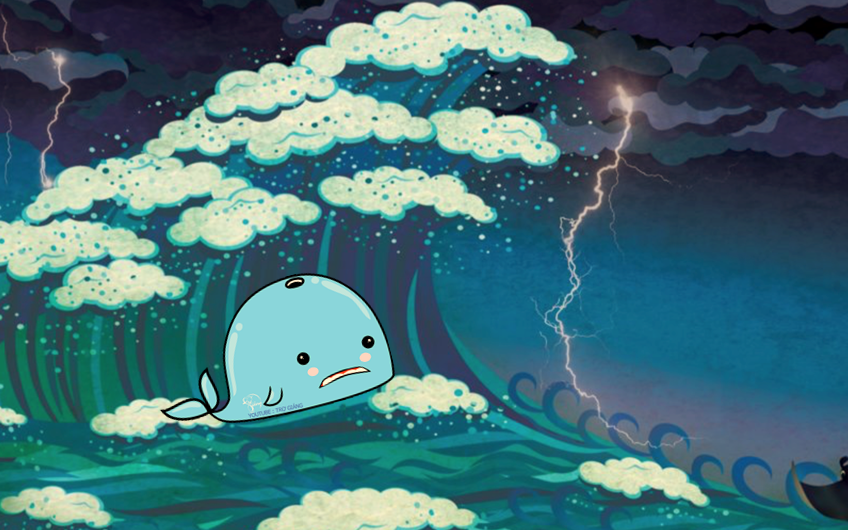 CỨU LẤY CÁ VOI
15:09
9
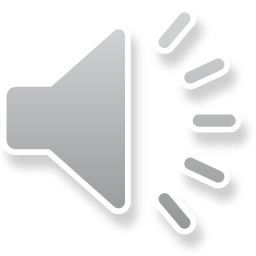 CƠN BÃO ĐÃ CUỐN CHÚ CÁ VOI ĐI XA VÀ SÁNG DẬY CHÚ BỊ MẮC CẠN TRÊN BÃI BIỂN
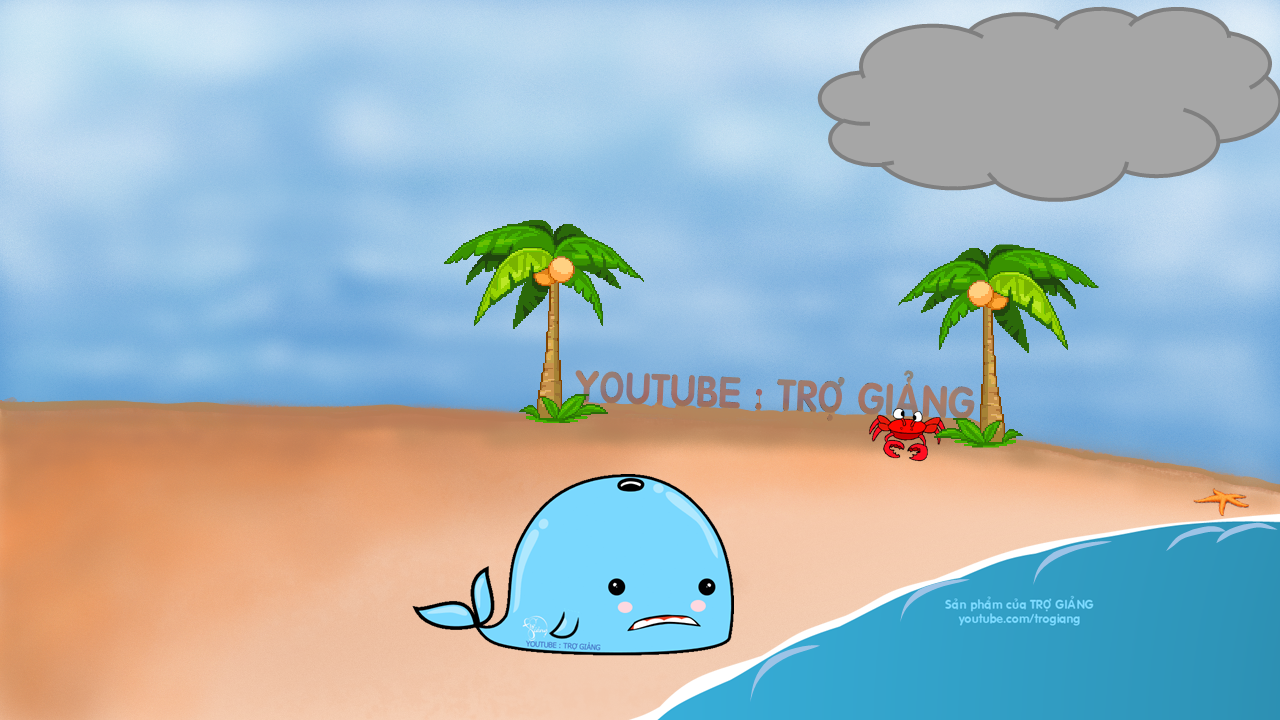 ĐÊM QUA, MỘT CƠN BÃO LỚN ĐÃ XẢY RA NƠI VÙNG BIỂN CỦA CHÚ CÁ VOI
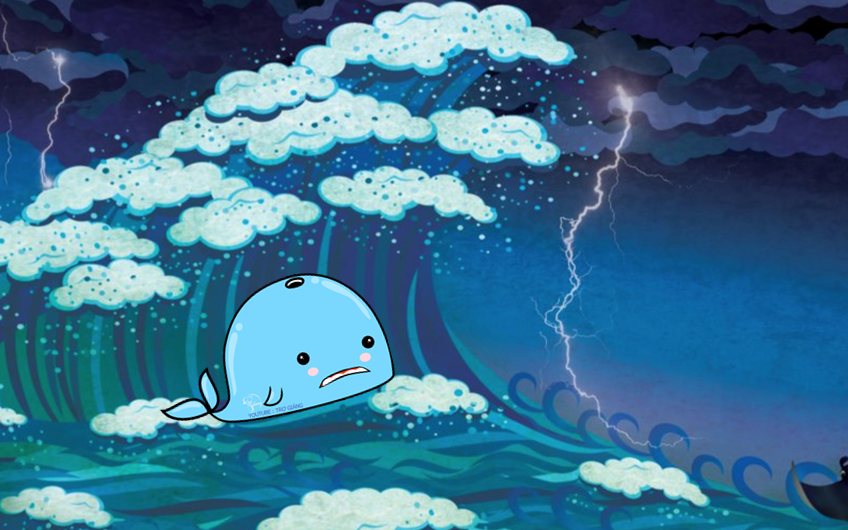 MỘT ĐÁM MÂY MƯA HỨA SẼ GIÚP CHÚ NẾU CÓ NGƯỜI GIẢI ĐƯỢC CÂU ĐỐ CỦA MÂY MƯA
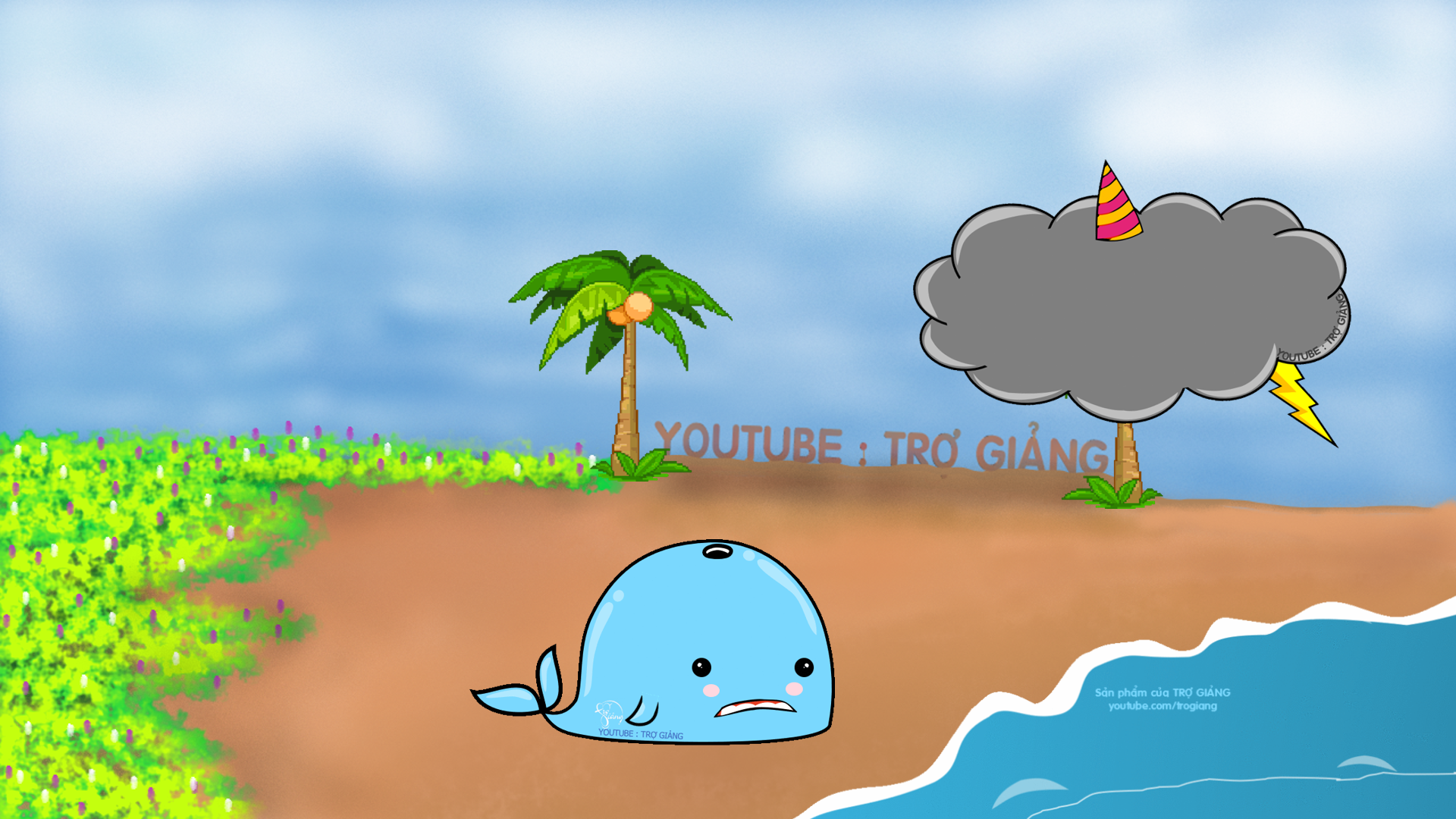 CÁC EM TRẢ LỜI THẬT ĐÚNG ĐỂ GIÚP CHÚ CÁ VOI TỘI NGHIỆP VỀ NHÀ NHÉ !
15:09
10
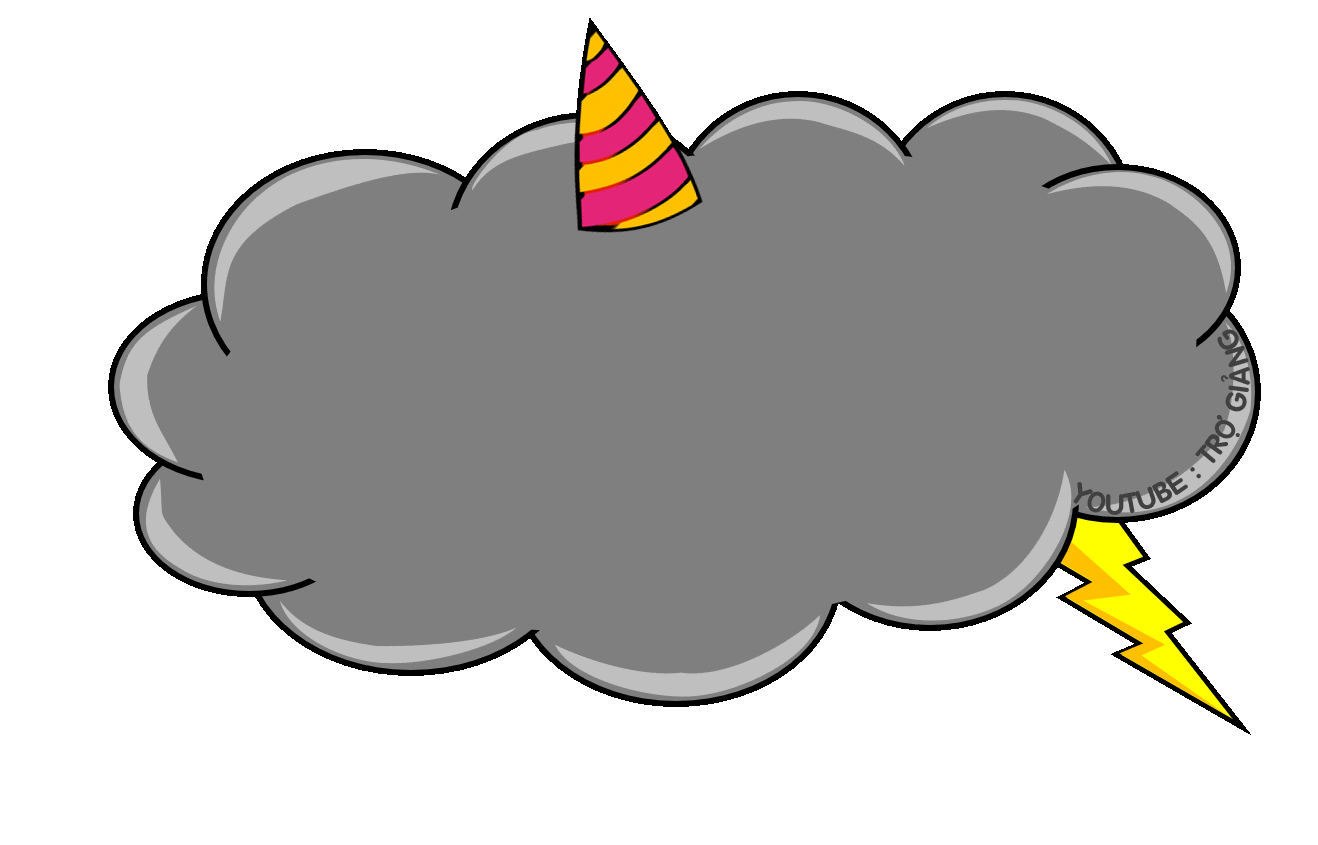 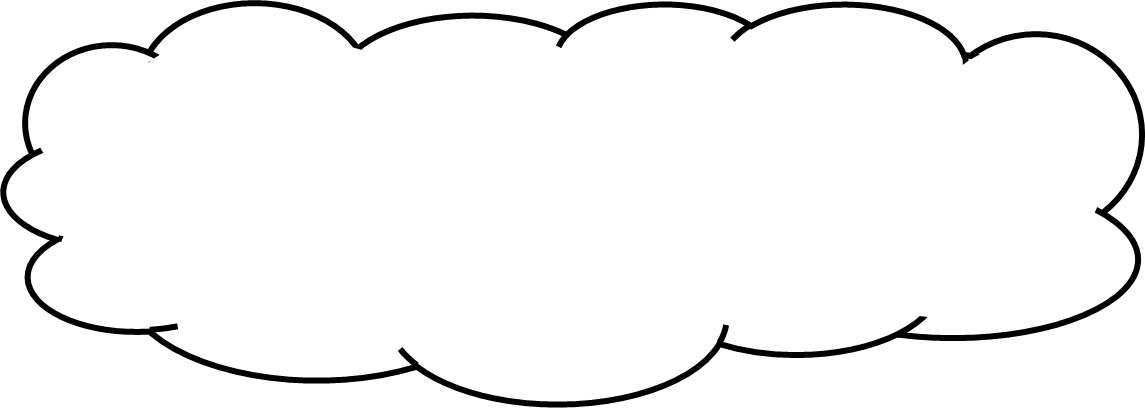 Viết kết quả của hai lũy thừa sau thành một lũy thừa 
68:63
68:63 = 68 – 3 = 65
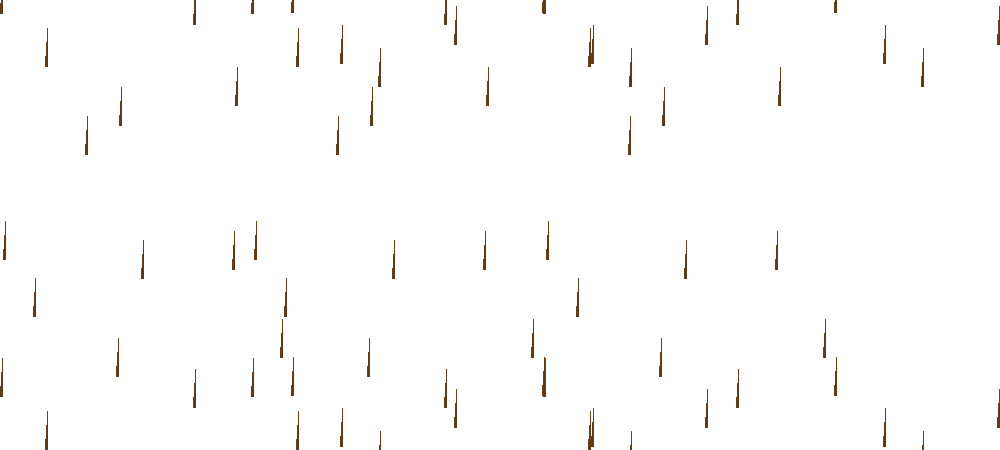 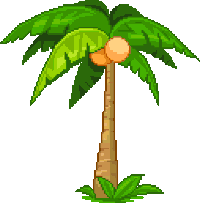 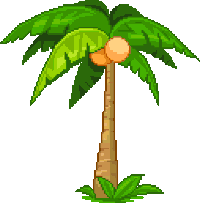 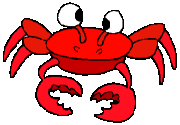 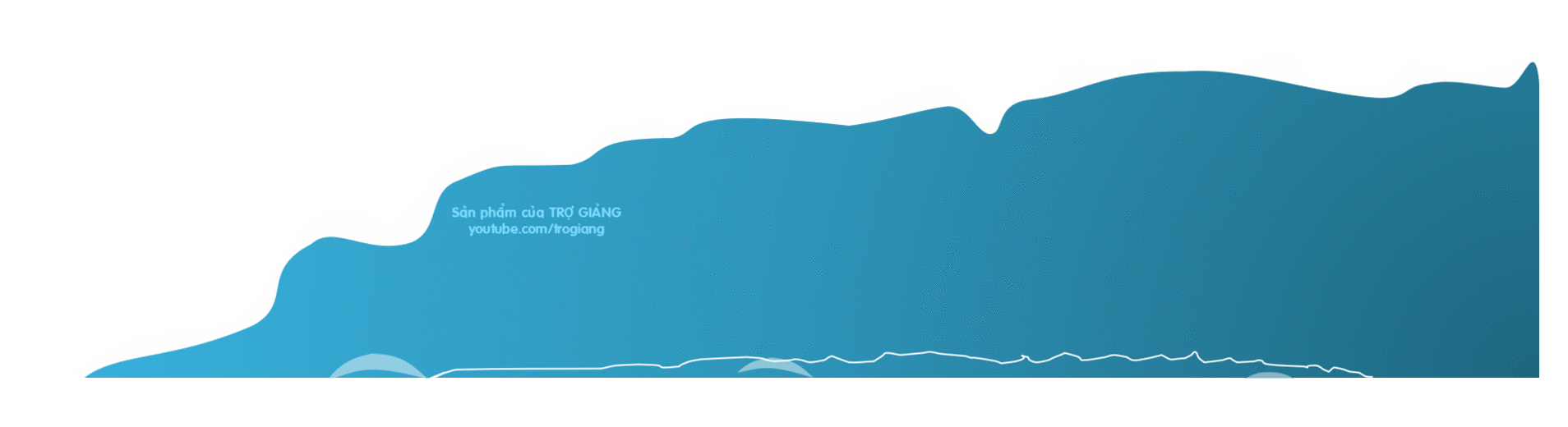 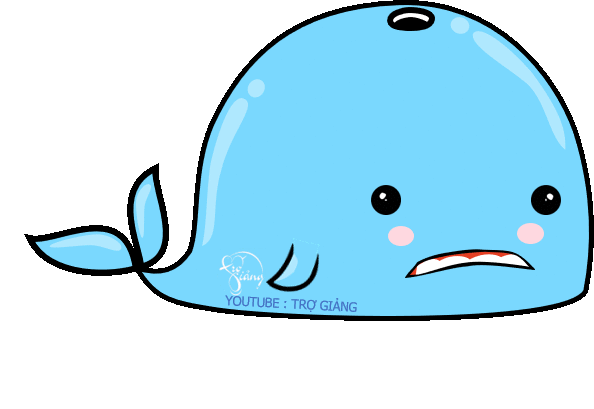 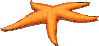 CƠN MƯA SỐ 1 …
15:09
11
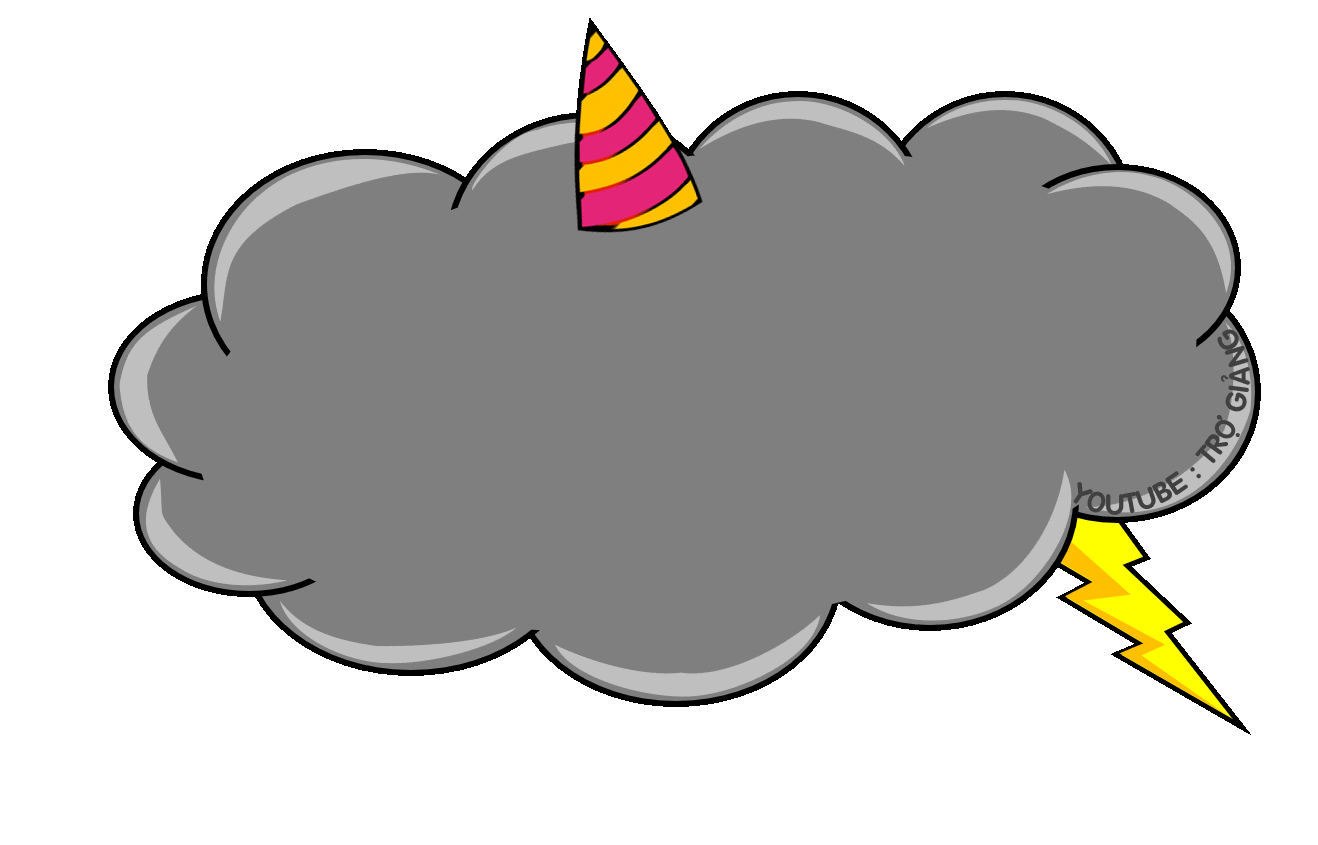 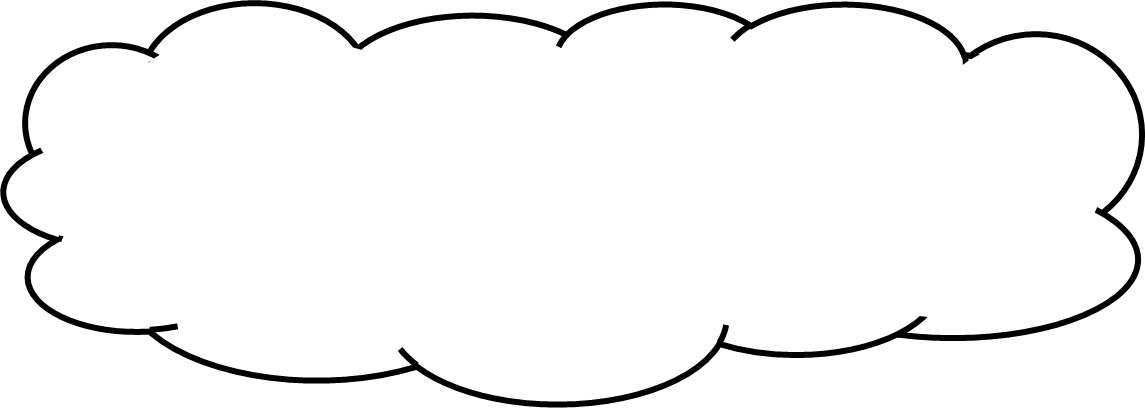 Viết tích của hai lũy thừa sau thành một lũy thừa 43 . 45
43 . 45 = 43+5 
       = 48
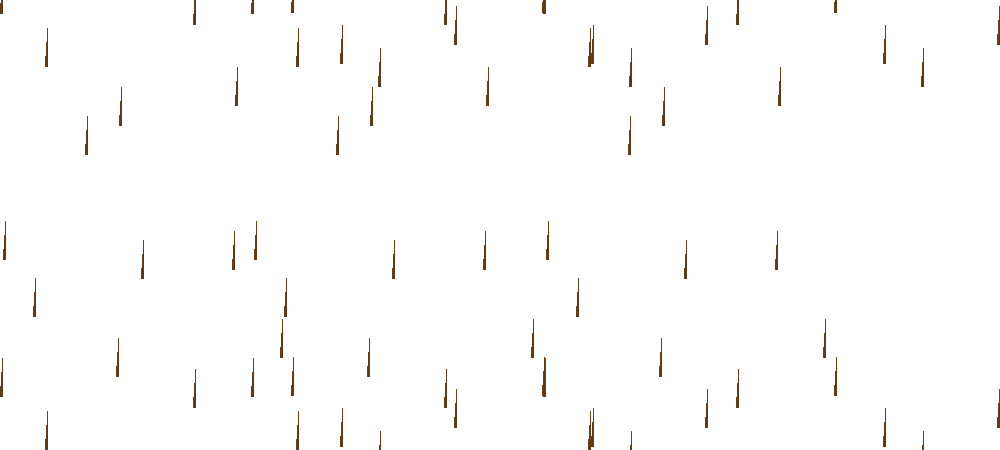 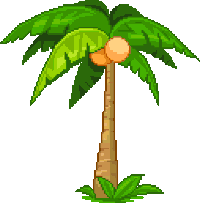 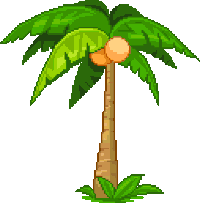 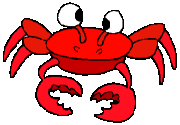 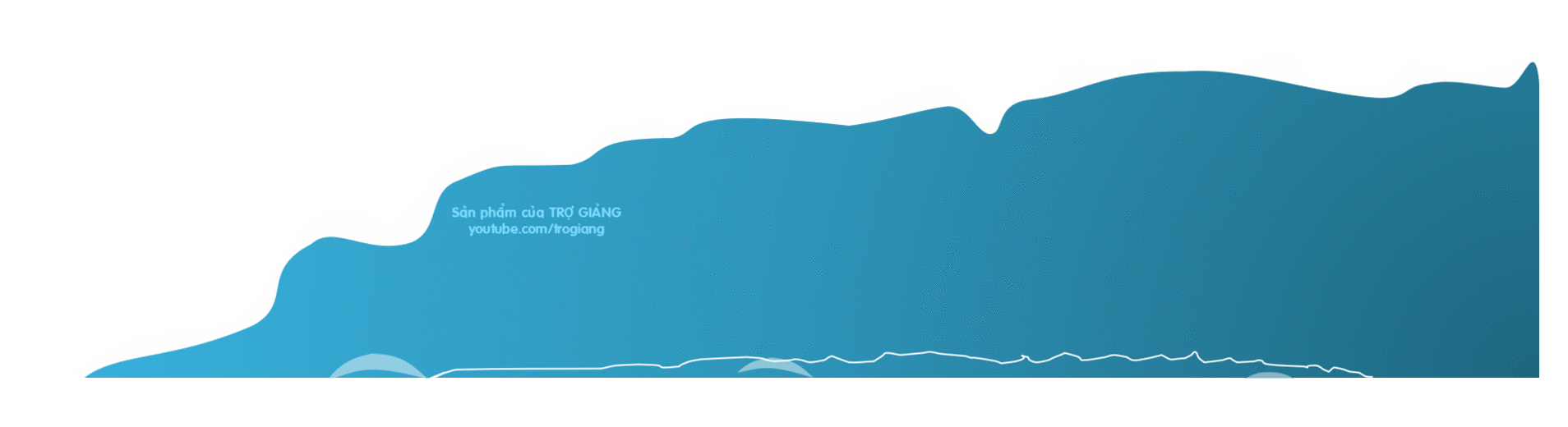 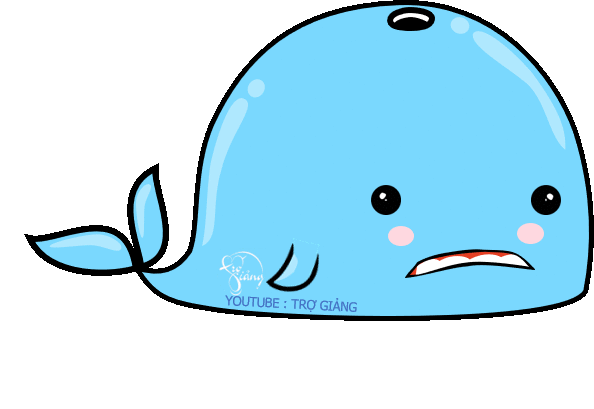 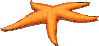 CƠN MƯA SỐ 2 …
15:09
12
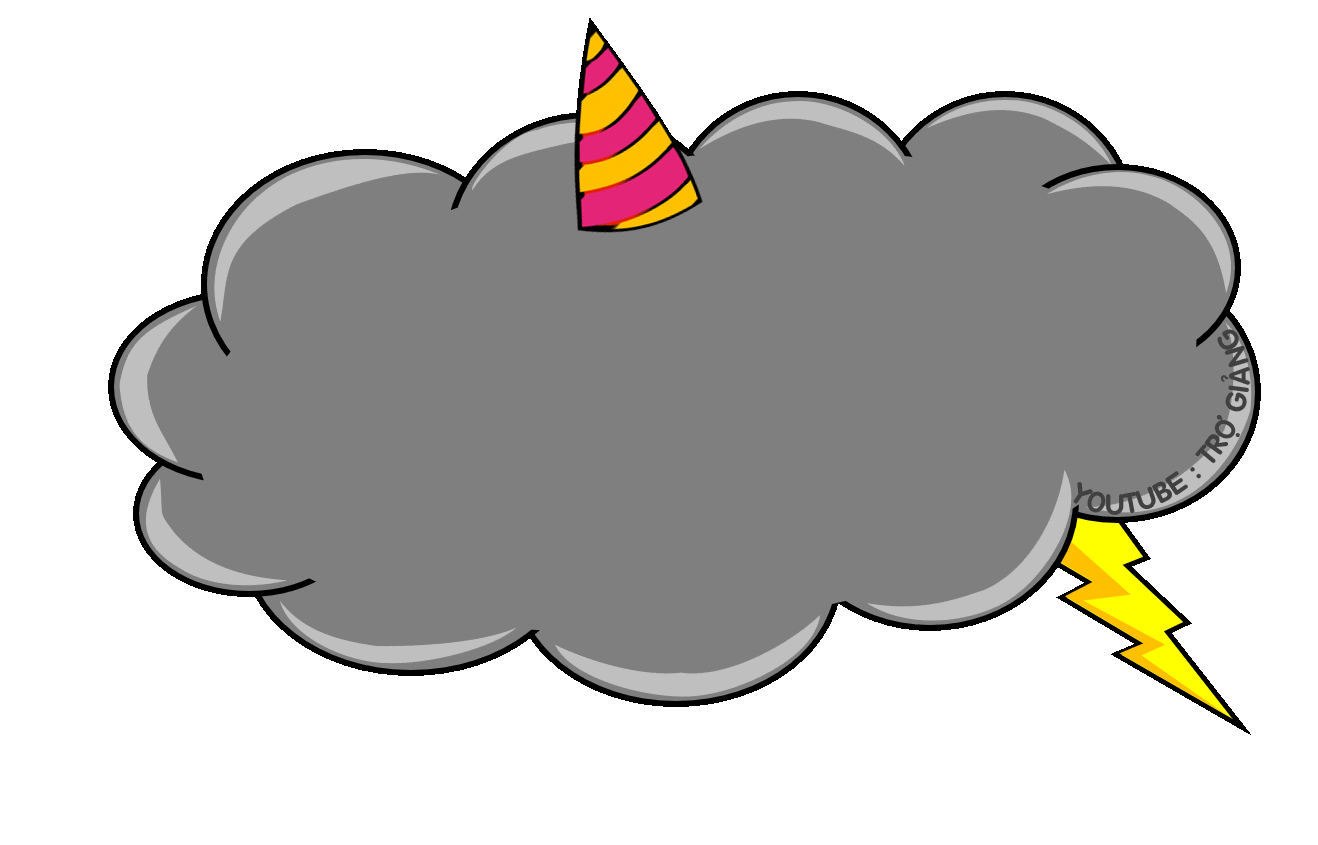 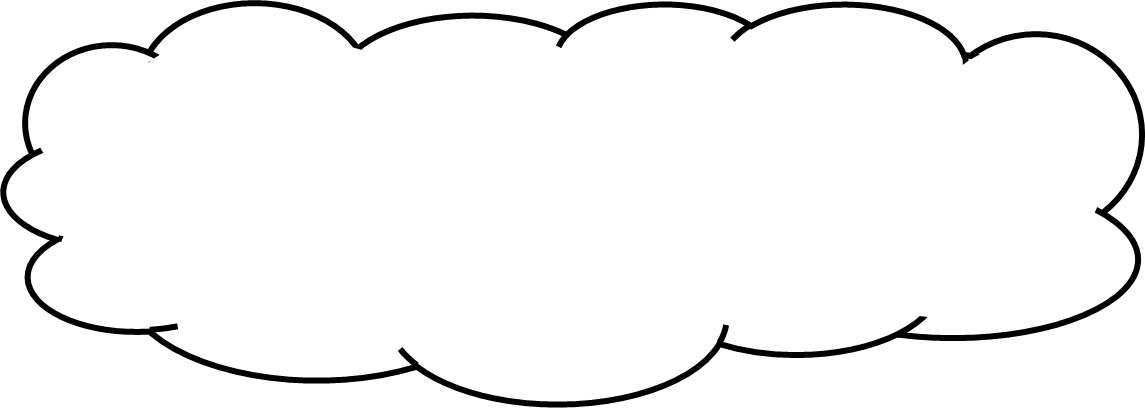 Hãy cho biết giá trị của lũy thừa 23 ?
23 = 2.2.2 =8
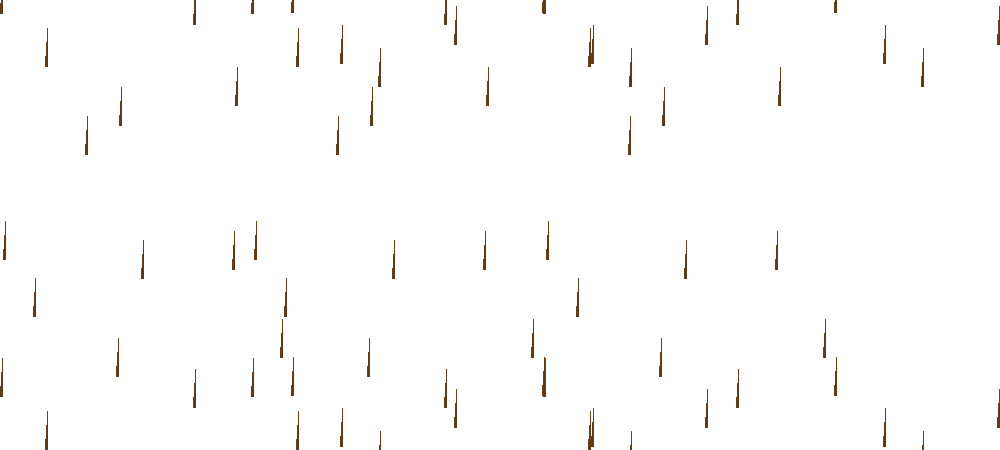 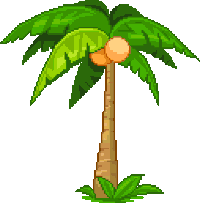 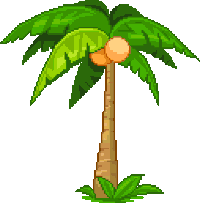 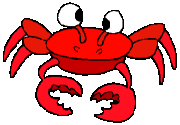 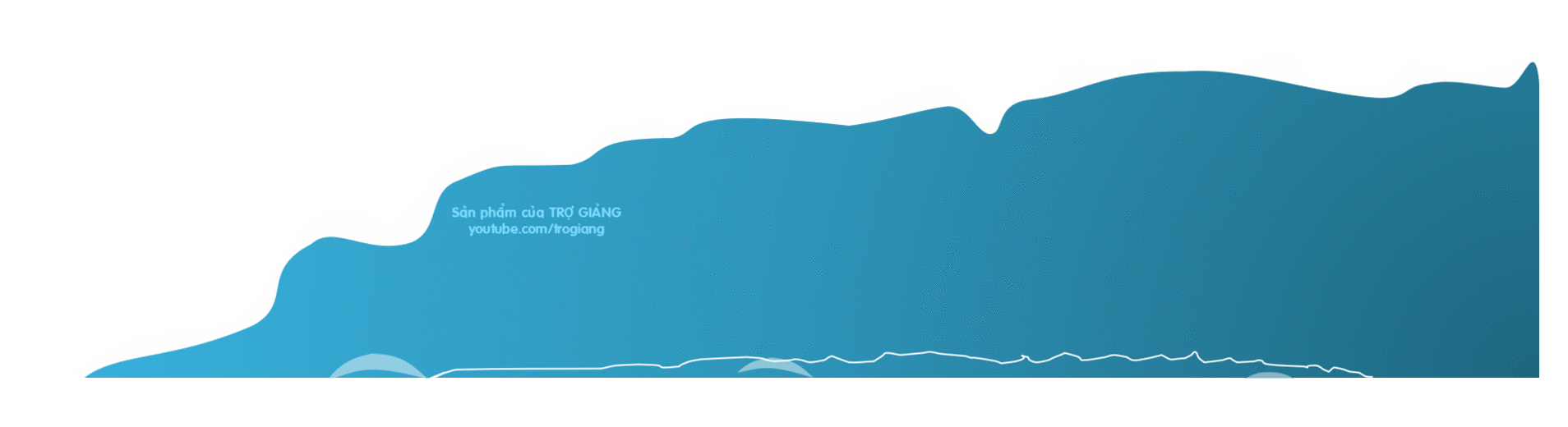 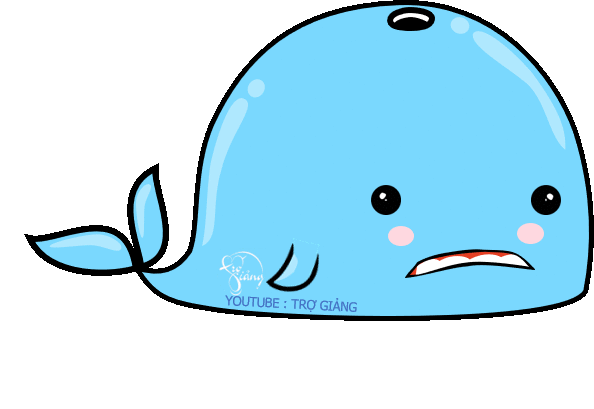 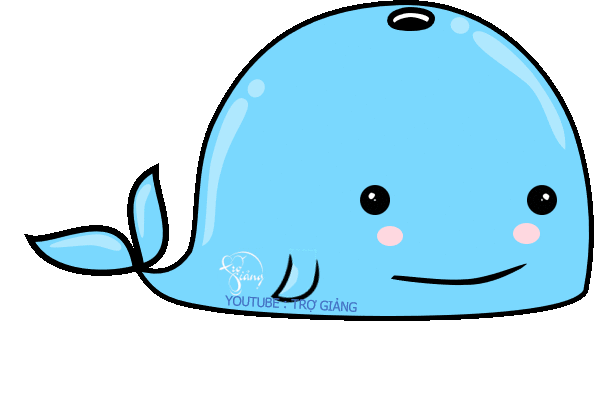 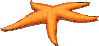 CƠN MƯA SỐ 3 …
15:09
13
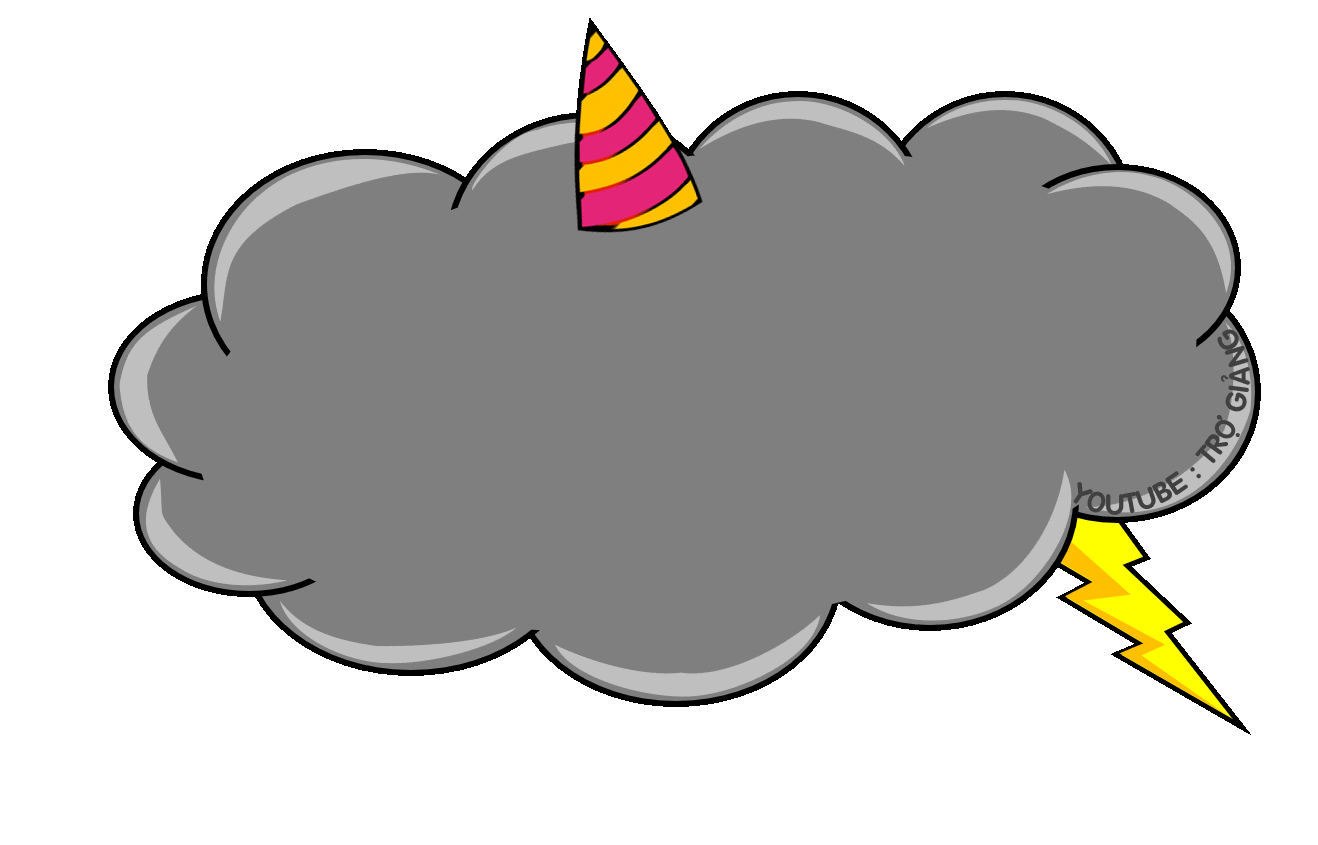 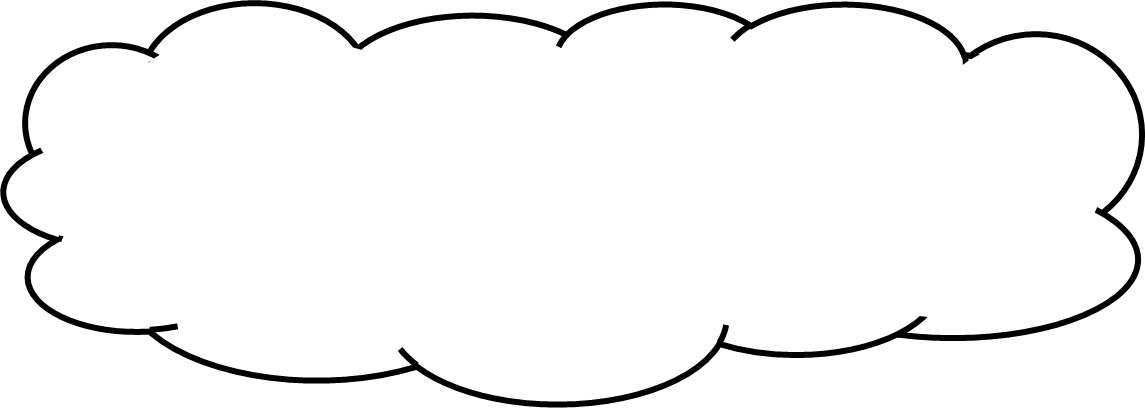 So sánh hai lũy thừa sau: 23 và 32
23 < 32
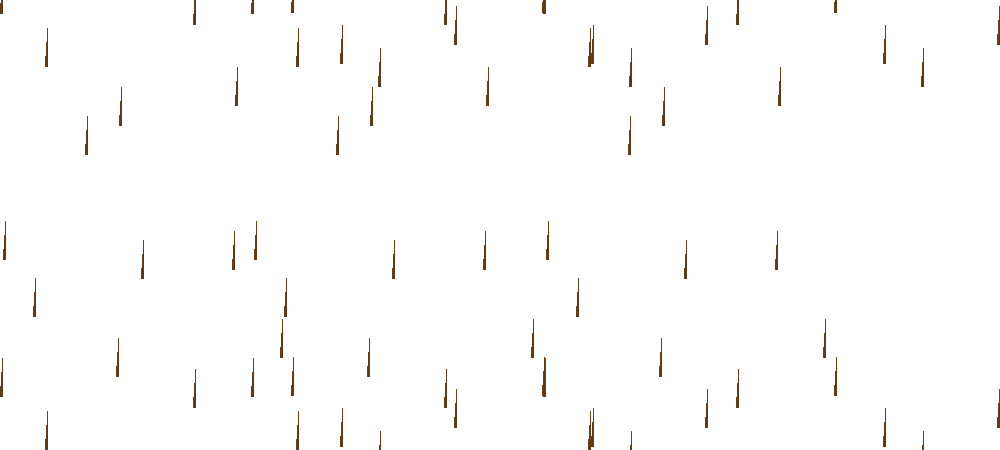 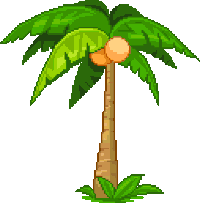 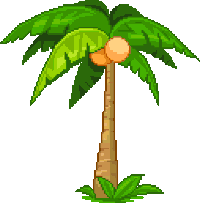 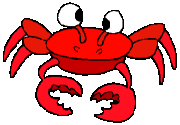 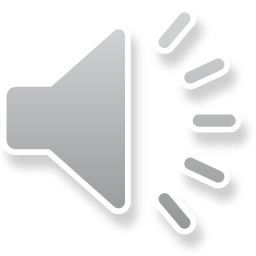 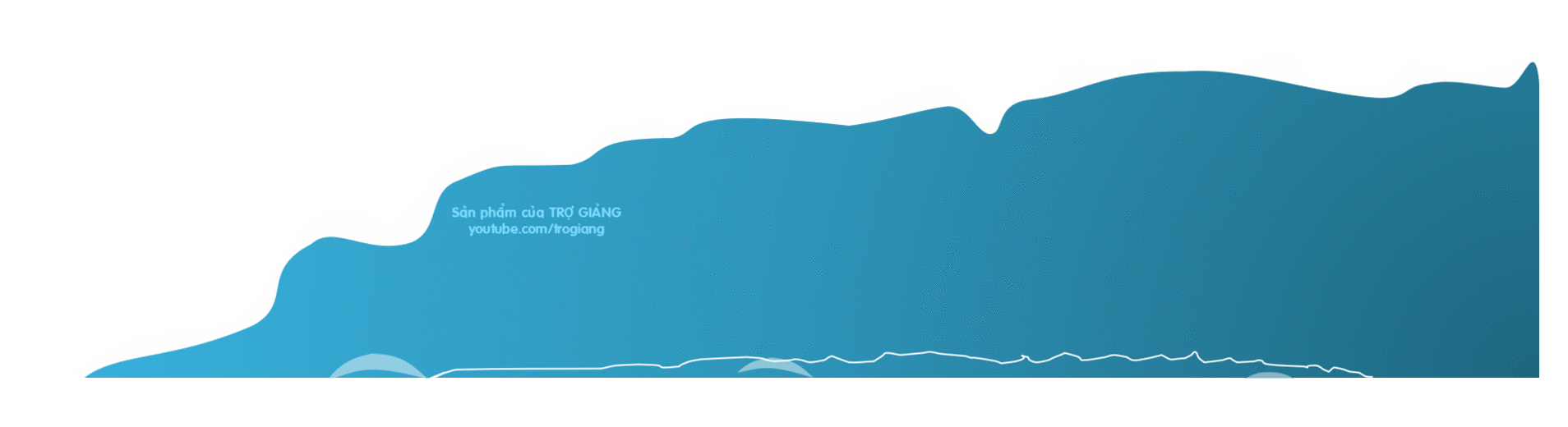 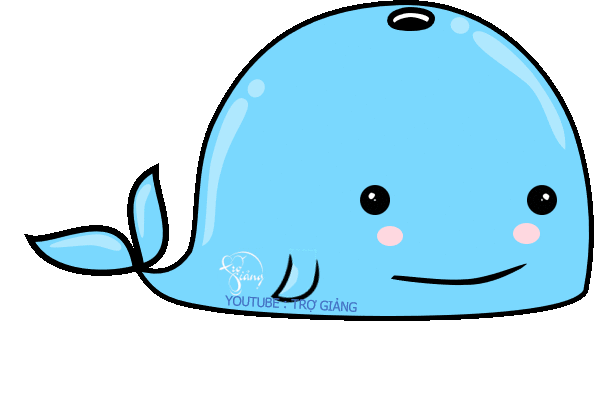 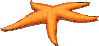 CƠN MƯA CUỐI …
CẢM ƠN CÁC BẠN THẬT NHIỀU. CÁC BẠN GIỎI QUÁ ĐI
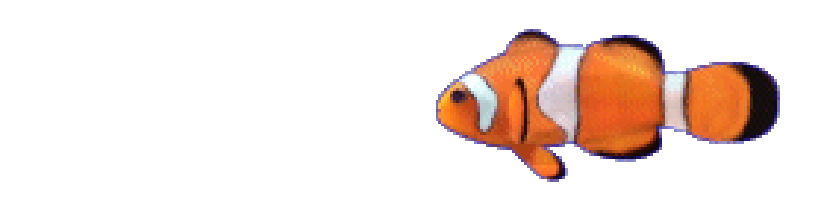 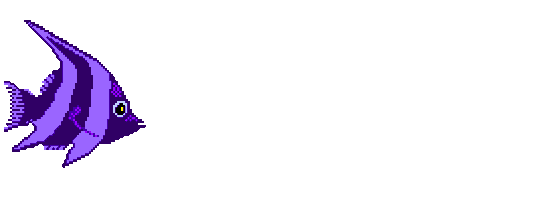 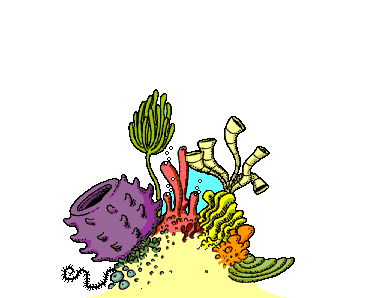 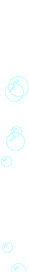 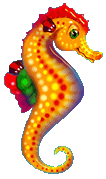 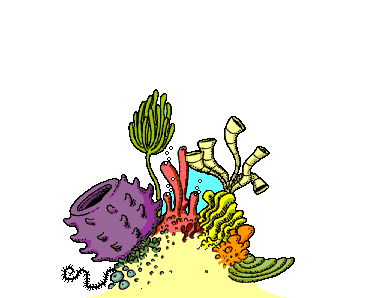 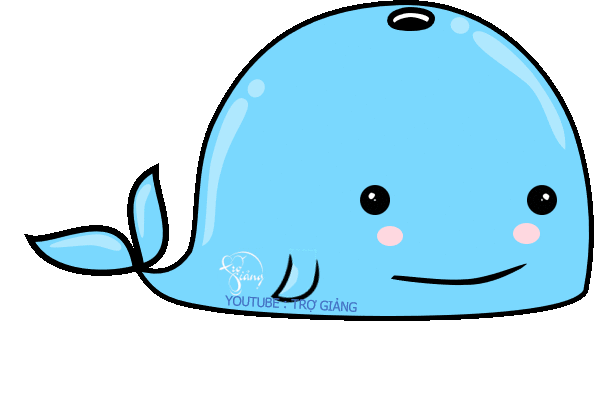 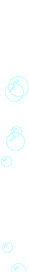 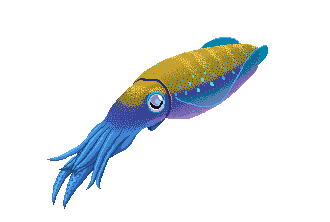 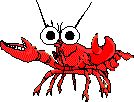 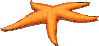 15:09
15
Bài 5: PHÉP TÍNH LŨY THỪA VỚI SỐ MŨ TỰ NHIÊN (tiết 2)
HOẠT ĐỘNG VẬN DỤNG
I. PHÉP NÂNG LÊN LŨY THỪA
an = a. a. a. … .a      (n N*)
Hướng dẫn học ở nhà:
- Học thuộc bài: phép nâng lên lũy thừa 
và các phép nhân – chia lũy thừa.
- Làm bài 4, 5, 6/SGK.tr25
  Chuẩn bị tiết sau Luyện tập.
n thừa số
a: cơ số;            n: số mũ
II. NHÂN HAI LŨY THỪA CÙNG CƠ SỐ
= am+n
am. an
III. CHIA HAI LŨY THỪA CÙNG CƠ SỐ
m ≥ n)
(a ≠ 0,
= am – n
am : an
a0 = 1 (a ≠ 0)
Quy ước:
a1 = a
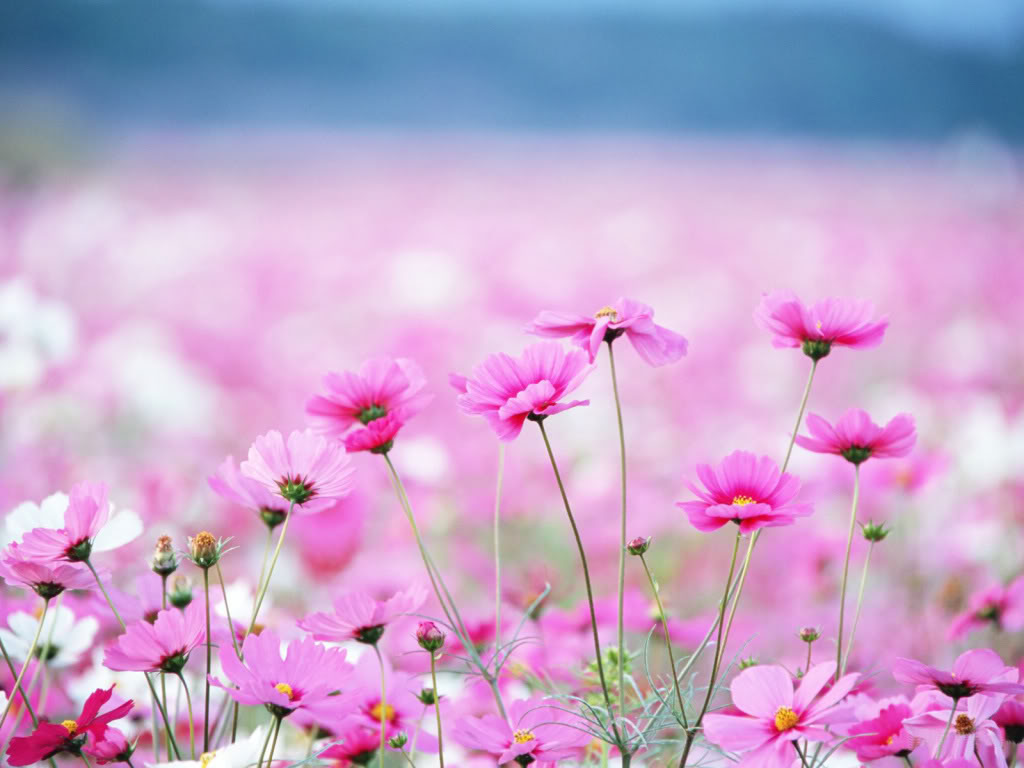 Xin cảm ơn các quý thầy cô!
Chúc các em học giỏi!